Monday 9th November
09.11.20
Dmm
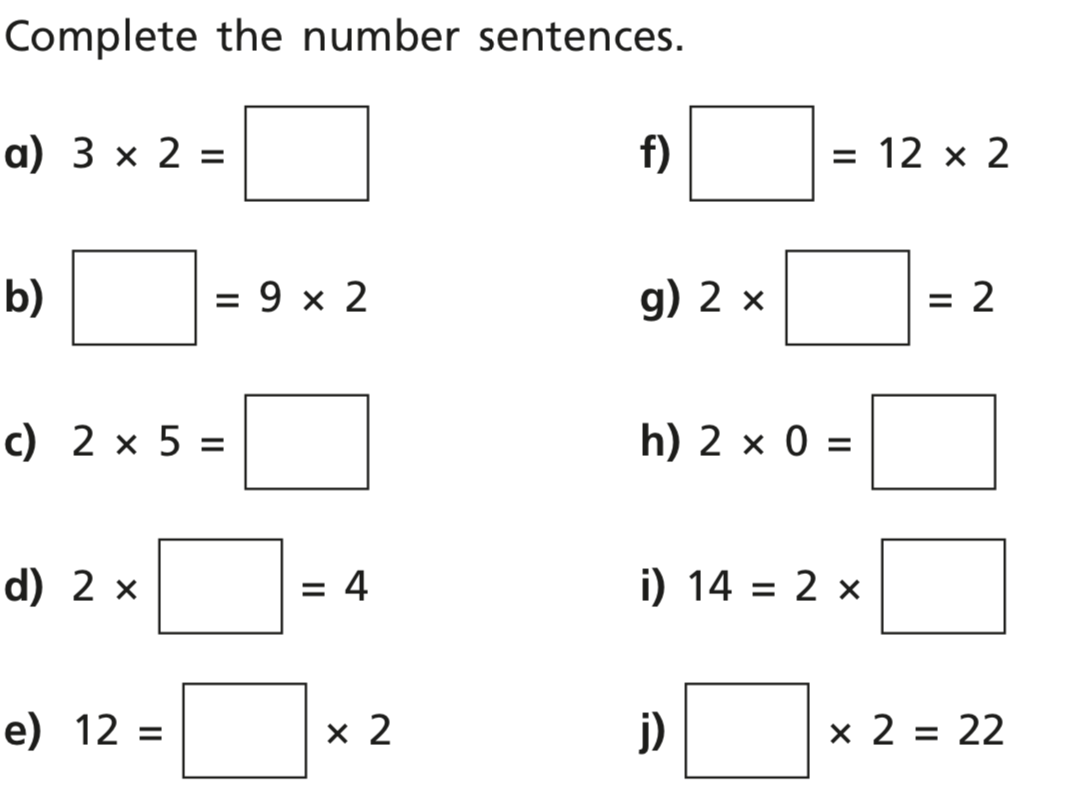 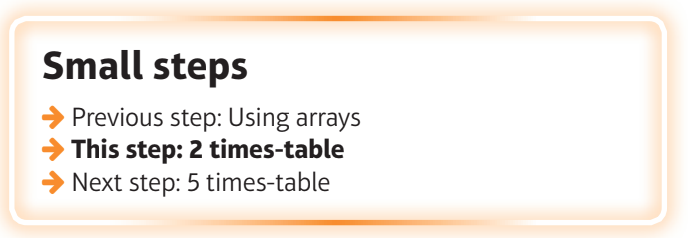 What are we learning?
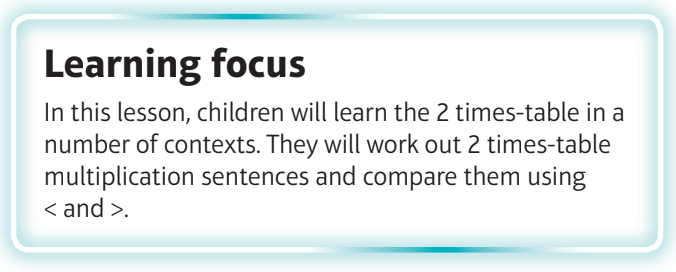 I can recall facts from the 2 times tables.
Watch the video
https://vimeo.com/469788481
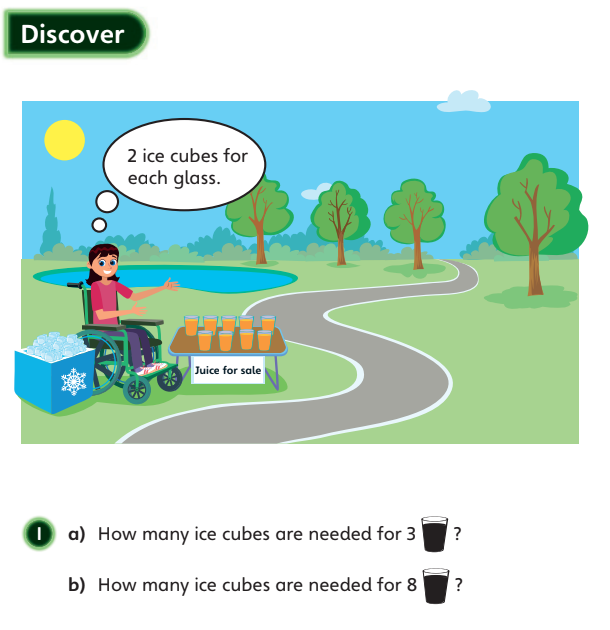 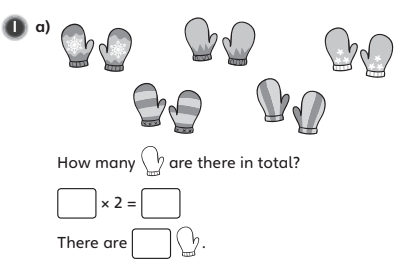 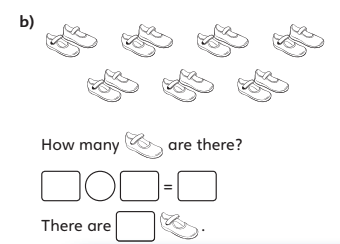 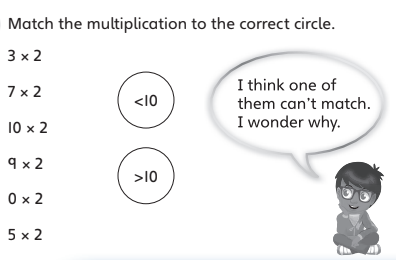 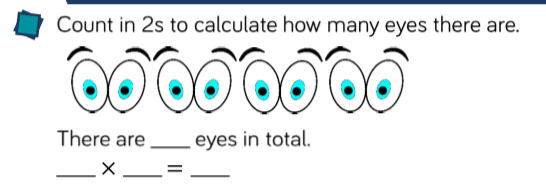 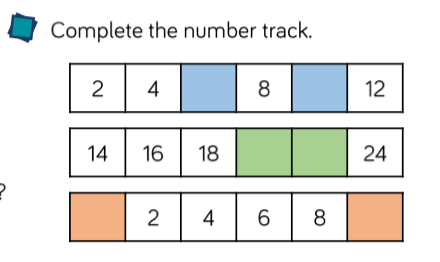 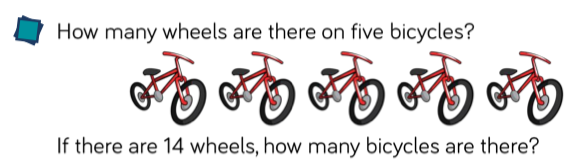